МБДОУ №10 «Звёздочка»     Группа раннего возраста      «Полянка»
Воспитатели:
Медведева О. В., Ражева А.В.
Развитие сенсорных способностей детей раннего возраста
Актуальность
Сенсорное развитие - это развитие у ребенка процессов восприятия и представлений о предметах и явлениях окружающего мира. Успешность сенсорного воспитания в значительной степени зависит от уровня сенсорного развития детей, т.е. насколько совершенно ребенок слышит, видит, осязает окружающее.
Цель:
развитие чувственного опыта ребенка через ознакомление со свойствами предметов и обогащение знаний способами обследования предметов.
Задачи:
создать оптимальные условия для сенсорного воспитания ребенка;
содействовать развитию сенсорной среды детей путем познания ими формы, цвета, фактуры предметов, сделанных из различного материала (дерево, бумага, ткань);
составить комплексно-перспективное планирование игр, игровых упражнений, игр –занятий по сенсорному воспитанию;
повысить уровень знаний у родителей по сенсорному развитию и воспитанию дошкольников.
Для успешной работы по сенсорному развитию в группе
создана предметно-развивающая среда
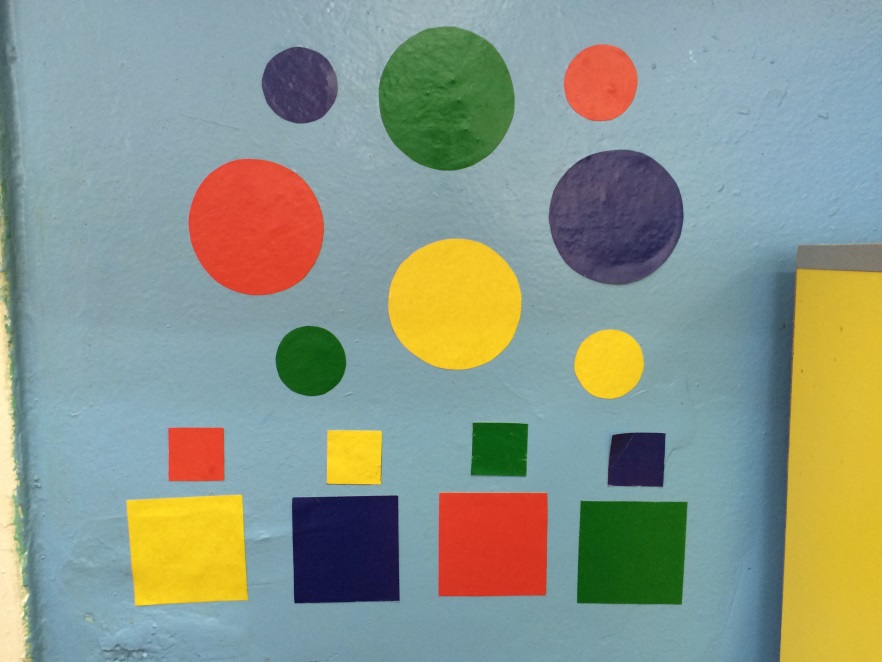 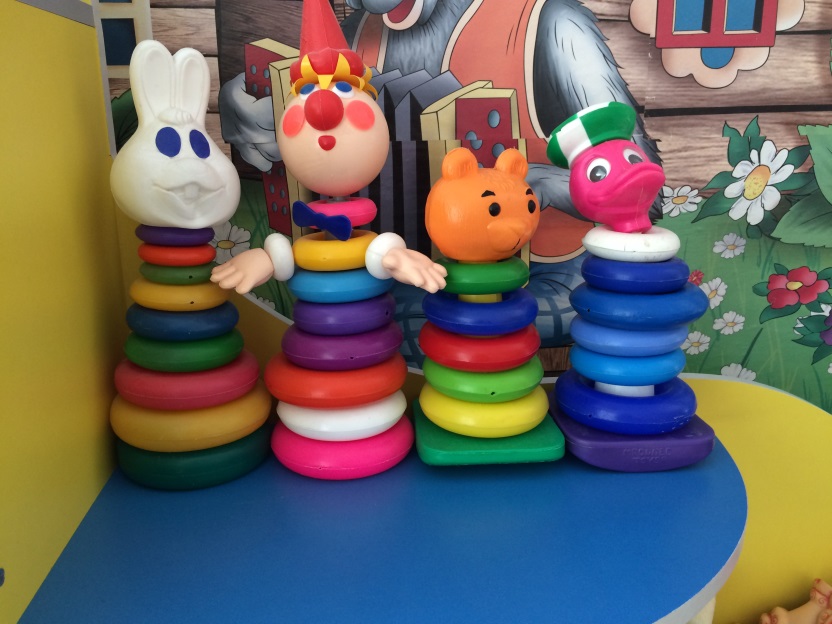 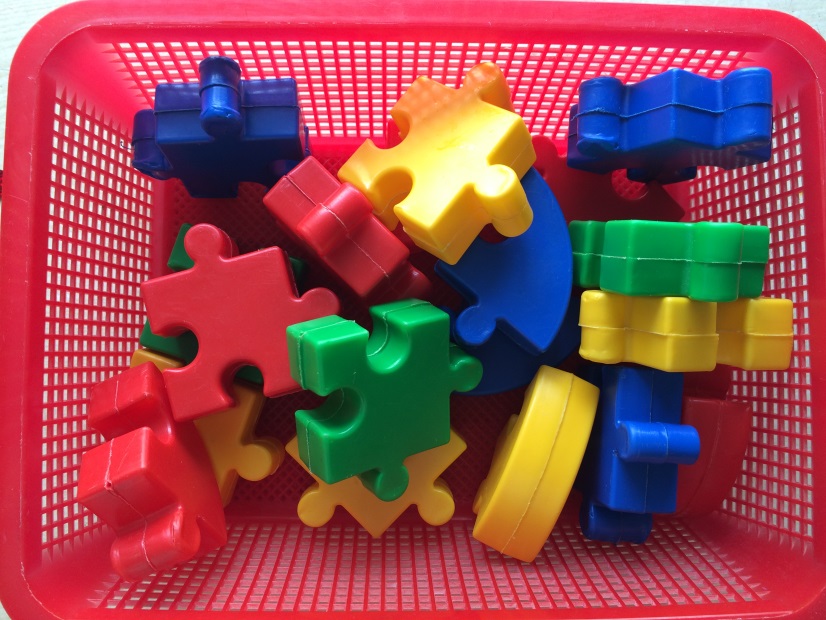 Сенсорный  уголок
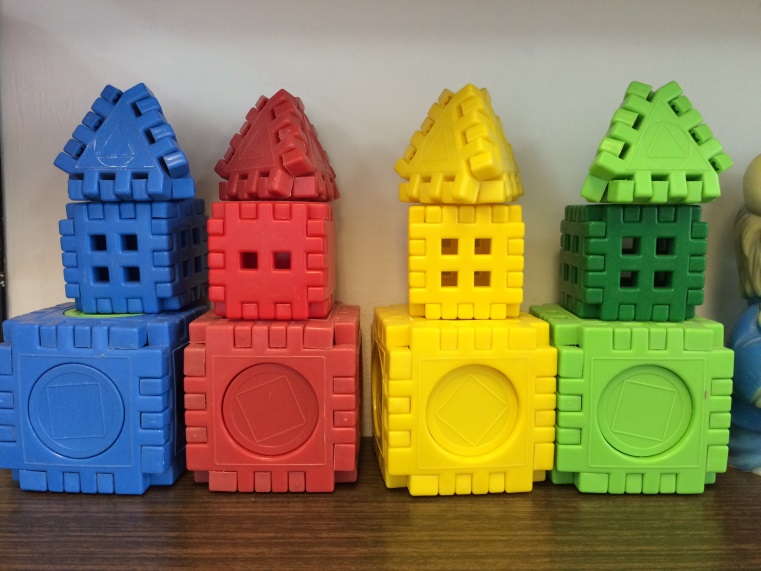 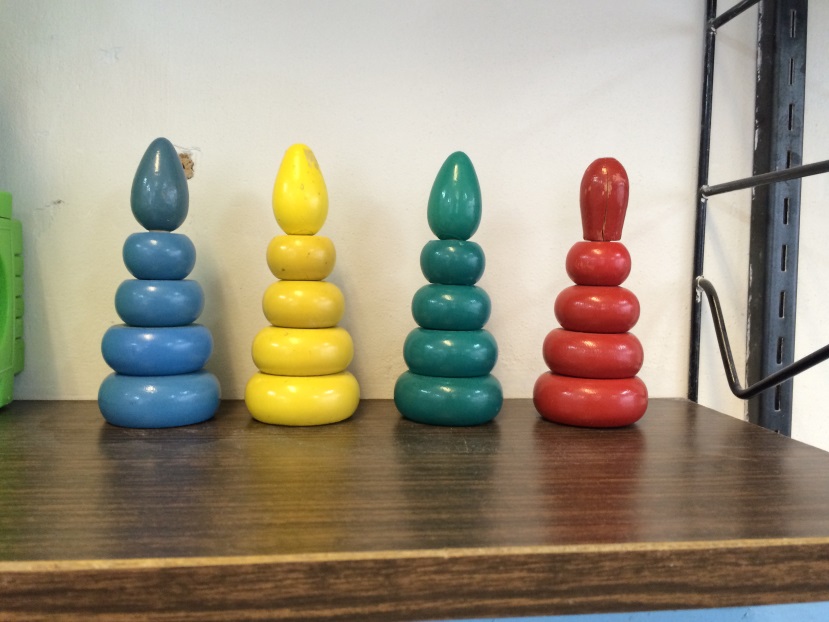 Сенсорное воспитание осуществляется через разные формы работы
Интегративная деятельность.
Дидактические игры.
Совместная деятельность.
Самостоятельная деятельность.
Наблюдения.
Проектная деятельность.
Дидактические игры
В раннем возрасте дети приобретают умения различать предметы по внешним признакам (форма, величина, цвет и др.) и правильно с ними действовать. Обогащение чувственного опыта детей происходит в дидактических играх и упражнениях
Игры-занятия со строительным материалом
Продолжается знакомство  с формами, со способами конструирования;    детей побуждают             к  совместной деятельности                    со  взрослым,    поощряют желание обыгрывать постройки.
.
Игры с мозаикой
Мозаика –фиксирует внимание детей на том, что цвет может быть использован для изображения разных предметов, учит чередовать объекты по цвету.
Сотрудничество с родителями
Сотрудничество с родителями
Главными воспитателями являются родители, поэтому необходимо  сотрудничать с ними. В начале года проведено :
Анкетирование родителей для выявления интересов и знаний родителей о сенсорном развитии. 
Родительское собрание «Знаем ли мы своего ребенка?». 
Консультация «Совместная деятельность родителей и детей» .
СПАСИБО ЗА ВНИМАНИЕ